Урок развития речи
«Я к Вам пишу – чего же боле…»
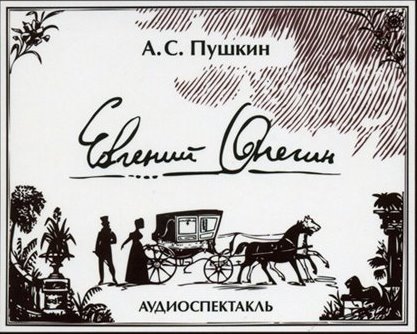 Прива!!! как делищи…?, У мну всё стрём., каж день в школу матаюсь, дастала уже.,,(
Всем вечно чёт надо от меня;( надоело ето всё кароч..( Уш в мыслях шутоньки начали появляца, шо до каникул недо живу), Дома ещ эта беда с родками,… Инет,- одно щасте в жизне.., Ну лан, кароч всё как всигда… :)
Ну че, тада пиши, еси че так., в аську стучи, как писмецо палучшь Пока ..)Алеша..) =*
«Письмо в моей жизни»
Кто получал сам письма?
5 человек
Кто писал и отправлял письма?
7 человек
В чьей семье хранятся письма?
8 человек
Кто хотел бы получать письма?
20 человек
Кто обязательно ответит на полученное письмо?
20 человек
КРАЕВЕДЧЕСКАЯ СТРАНИЧКА
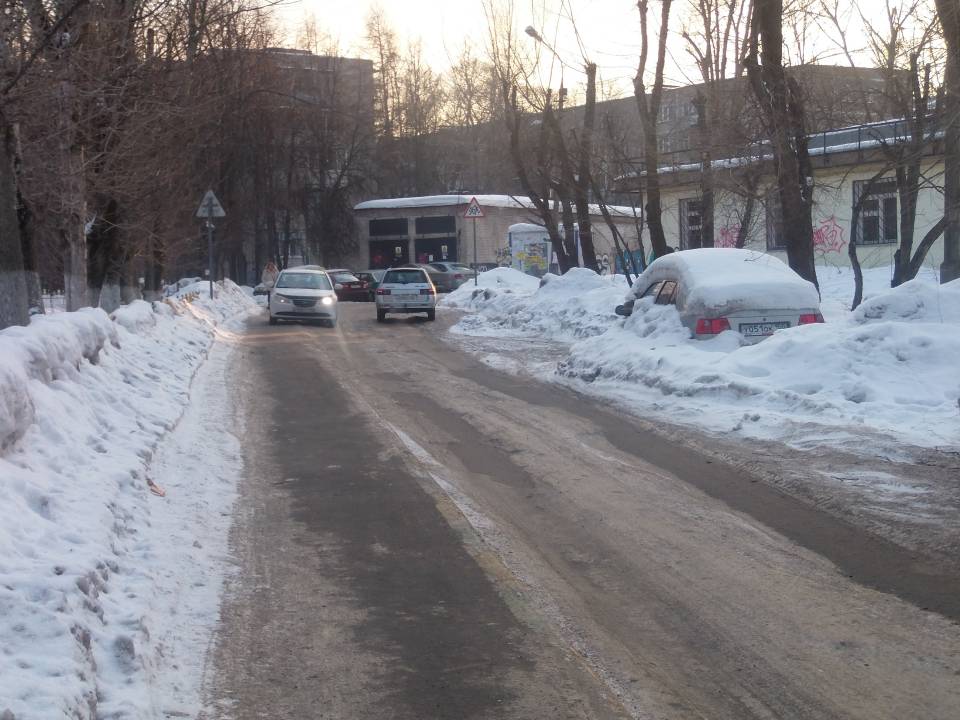 Проезд  Гонора
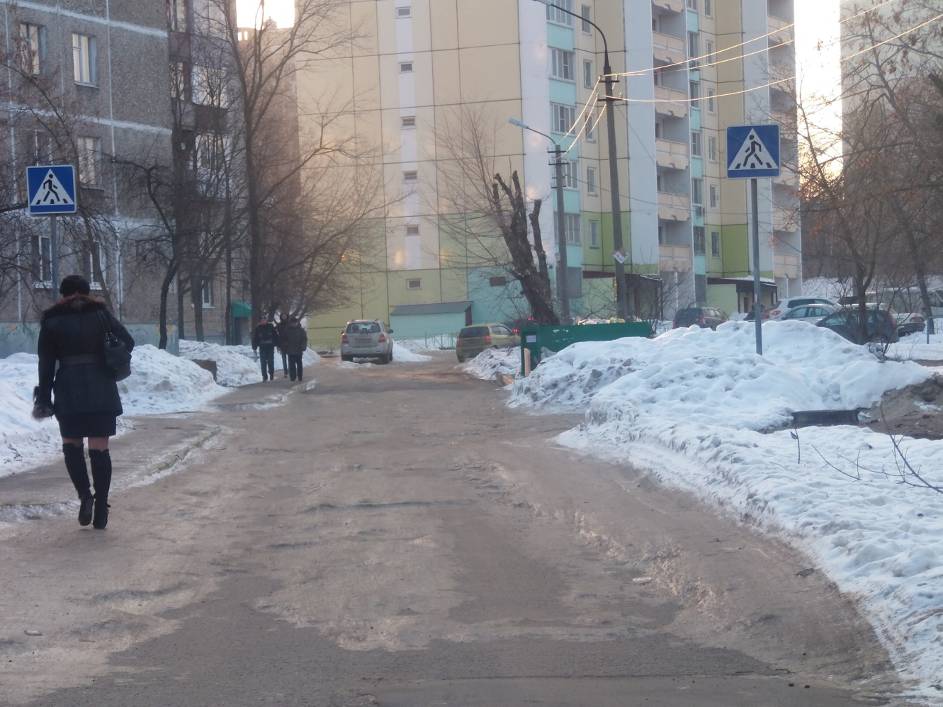 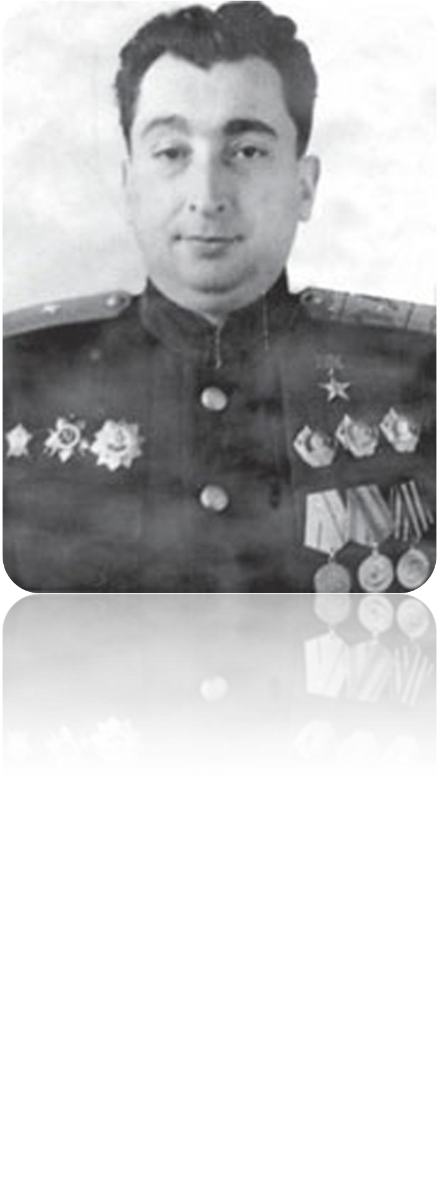 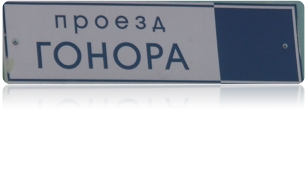 Проезд Шестакова
На улице расположены
Спортивный комплекс «Кристалл» 
Кафе «Бамбук»
Автомобильная стоянка
Проезд Шестакова назван в честь Виталия Анатольевича Шестакова за заслуги перед городом
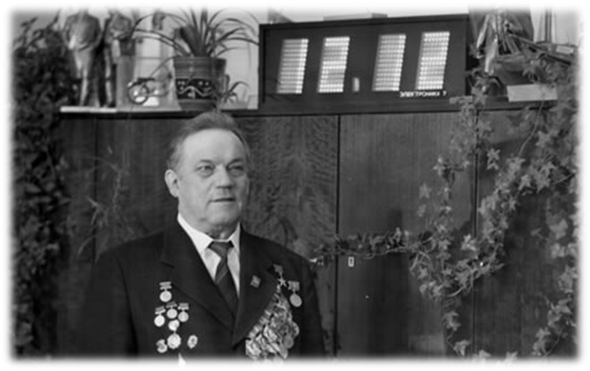 Композиция письма
Вступление (приветствие и обращение к адресату).
 Основная часть ( деловая или сугубо личная информация; просьбы, предложения, пожелания, приветы родным и знакомым, изложение информации, интересующей адресата).
Заключение ( выражение уважения, любви, преданности, формулы прощания).
А.С.Пушкин
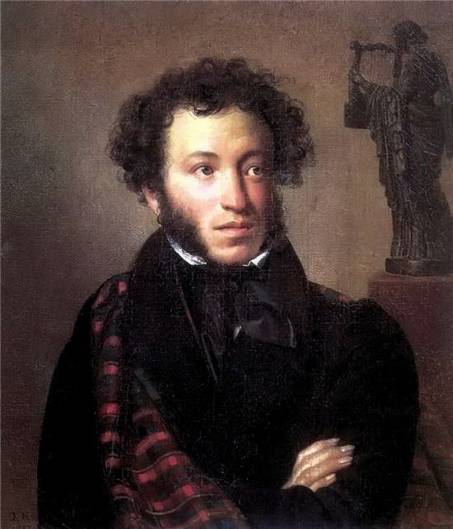 Л.Н. Толстой
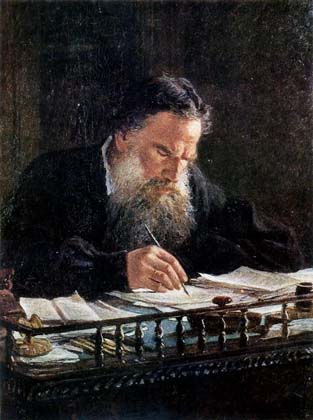 В.В. Маяковский
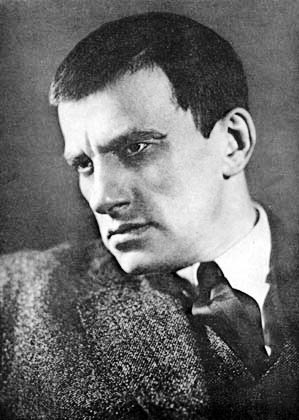 Особенности эпистолярного жанра:
1. Точное обозначение адресата и адресанта.
2. Переплетение устной разговорной и книжно-    письменной речи.
3. Использование этикетных формул.
4. Использование обращений, вопросительных и  восклицательных предложений.
5. Проявление авторского «я».
6. Жесткая композиция текста.